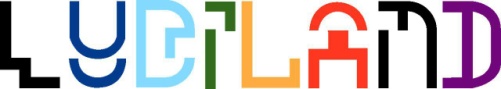 Hola! Me llamo .............................................................................
Y nací el ........................................, fue un día inolvidable para mi papá y mi mamá que se llaman _______________________
____________________________________________________
Su número de teléfono es ______________________ y su dirección de correo electrónico es ___________________________________
Estas personas, son muy especiales para nosotros, por lo que también pueden recogerme en                             :
Nombre, apellidos y dni _________________________________
Nombre, apellidos y dni _________________________________
Nombre, apellidos y dni _________________________________
Nombre, apellidos y dni _________________________________
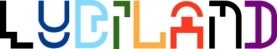 Mis padres/tutores legales autorizan mi toma de imágenes con fines divulgativos?     Si                         No
Acepto que me envíen información sobre talleres, actividades extraescolares, campamentos...?         Si              No 
Tengo las siguientes alergias, intolerancias, enfermedades o necesidades especiales:
Asisto a Ludiland durante el siguiente período y horario:


FIRMA:
Le informamos que todos los datos personales que nos facilite serán tratados con absoluta confidencialidad bajo la responsabilidad de ALBA URCEIRA LEMOS, con la finalidad de gestionar nuestra relación comercial. Los datos proporcionados se conservarán mientras se mantenga la relación comercial o durante los años necesarios para cumplir con las obligaciones legales. Usted tiene derecho a obtener confirmación sobre si en ALBA URCEIRA LEMOS estamos tratando sus datos personales por tanto tiene derecho a acceder a sus datos personales, rectificar los datos inexactos o solicitar su supresión cuando los datos ya no sean necesarios, a la limitación de su tratamiento, o a oponerse al tratamiento, así como al derecho de la portabilidad de los datos., dirigiéndose a ALBA URCEIRA LEMOS a través de ludiland.vigo@gmail.como la dirección C/ FOTOGRAFO LUIS KSADO 10 BJ 36209 VIGO.